Forløb: Ligestilling mellem køn i Danmark
Modul 2:
Lektie: s.15-20 til afsnittet ”ligestilling mellem køn med økonomiske briller” i LSO.
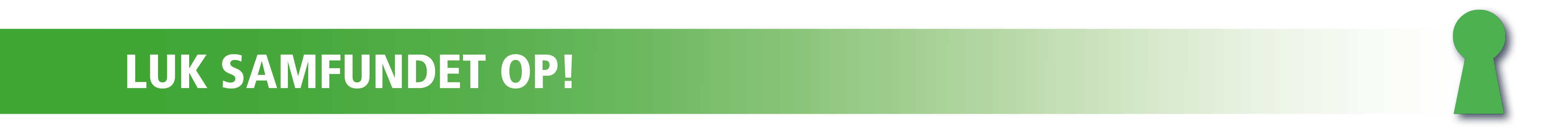 Program for dagens modul
Kort repetition af foregående time. Vi bruger filmen med Lai Balsig, der fortæller om, hvilke forventning der var til ham som barn. Filmen findes på www.luksamfundetop.dk under kapitel 1, film. Desuden læser vi i fællesskab artiklen fra Altinget. 
Gennemgang af følgende vedrørende tabeller og  kurve-/søjle diagrammer
Hvad er en tabel, kurve- og søjlediagrammer? 
Hvorfor er det vigtigt at kunne aflæse og anvende oplysninger fra en tabel eller et diagram, når du arbejder med samfundsfag? 
Hvordan og hvornår giver det mening at lave/bruge en tabel eller et diagram?   
Øvelse: Gruppediskussioner af indholdet i de forskellige tabeller og diagrammer
Hvordan aflæser man de forskellige tabeller i dagens tekst? 
Hvad får vi at vide om mænd og kvinder, når vi undersøger indholdet i tabellerne?
Hvordan ser fordelingen af opgaver ud hjemme hos jer? 
Hvad kan forklare at der er denne fordeling af opgaverne mellem mænd og kvinder?
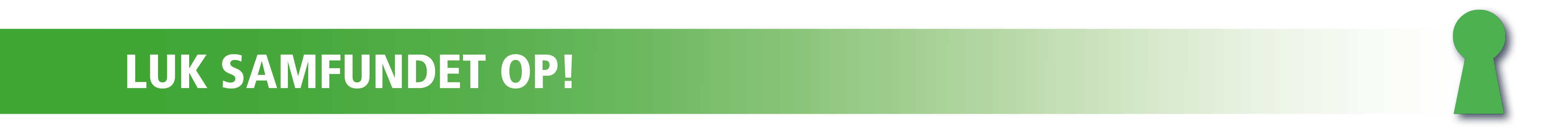 Repetition af modul 1:
Lai Balsig, der fortæller om, hvilke forventning der var til ham som barn. Filmen findes på www.luksamfundetop.dk under kapitel 1, film. ”Lai Balsig fortæller om kønsidentitet”. 

I fællesskab læser vi artiklen ”Kønsroller i Folketinget: Mænd står for økonomi og sikkerhed, mens kvinder tager sig af børn og ældre” af Simon Lessel, Altinget 3.8.2018. Forsøg dette link – det kan dog være, at det er dødt. 
https://www.altinget.dk/artikel/koensroller-i-folketinget-maend-staar-for-oekonomi-og-sikkerhed-mens-kvinder-tager-sig-af-boern-og-aeldre
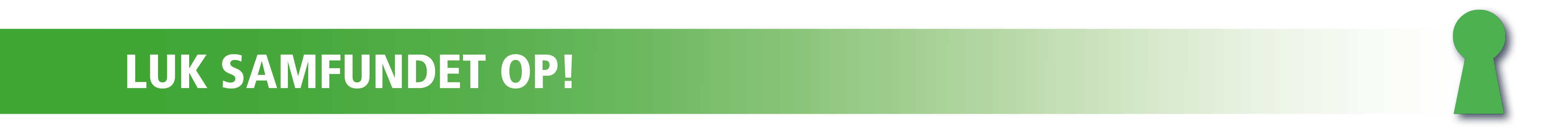 Gennemgang af hvad man skal være opmærksom på vedrørende tabeller og  kurve-/søjle diagrammer
Gennemgang af tekstboks s.15 omhandlende  ”how to do” tabeller. 

Gennemgang af tekstboks s.17 omhandlende ”how to do” kurve- og søjlediagrammer.
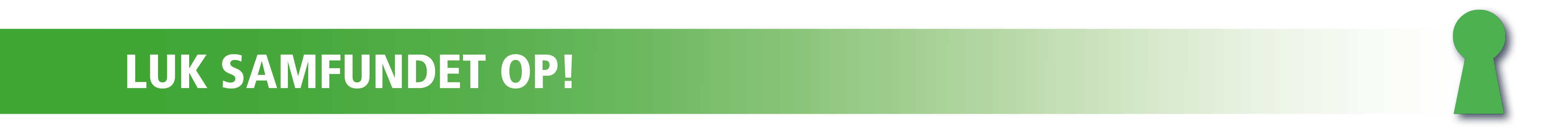 Gennemgang af følgende vedrørende tabeller og  kurve-/søjle diagrammer
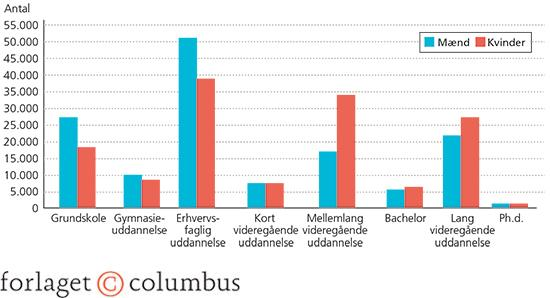 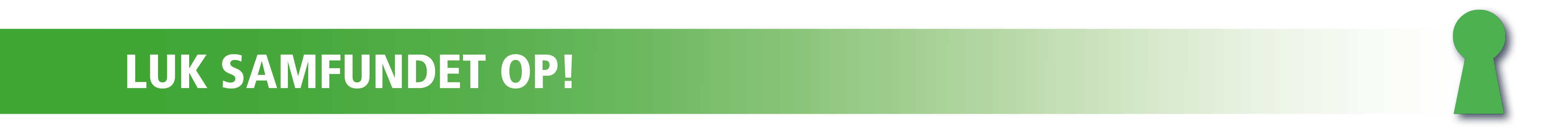 Gennemgang af følgende vedrørende tabeller og  kurve-/søjle diagrammer
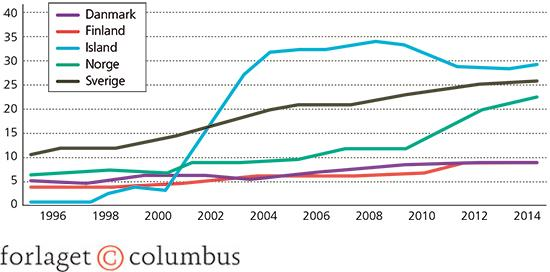 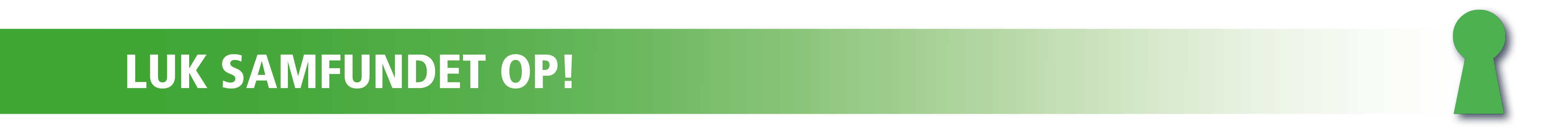 Øvelse: Gruppediskussioner af indholdet i de forskellige tabeller og diagrammer
Hvordan aflæser man de forskellige tabeller i dagens tekst? 
Hvad får vi at vide om mænd og kvinder, når vi undersøger indholdet i tabellerne?
Hvordan ser fordelingen af opgaver ud hjemme hos jer? 
Hvad kan forklare at der er denne fordeling af opgaverne mellem mænd og kvinder? Brug bl.a. informationerne fra bogen (dvs. informationerne fra teksten og informationerne fra tabeller og diagrammer) til at forklare forskelle på køn, men inddrag også gerne andre forklaringer end dem som I bliver præsenteret for.
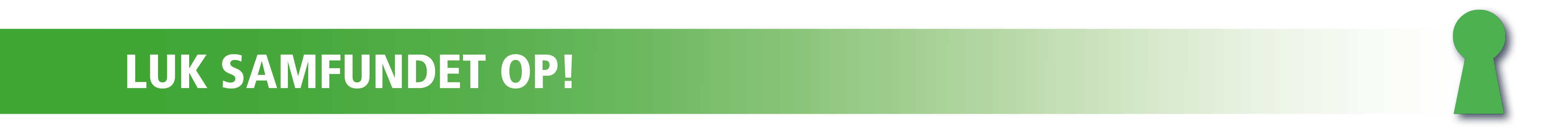 Samfundsfaglige nøglebegreber
Hvilke samfundsfaglige nøglebegreber er vi stødt på i dag? 
Kan du forklare, hvad disse faglige begreber handler om? 
Hvis ja, skriv da hvad de handler om i din notesbog
Hvis nej, sig det da højt og bed læreren eller en klassekammerat forklare dig det/dem.
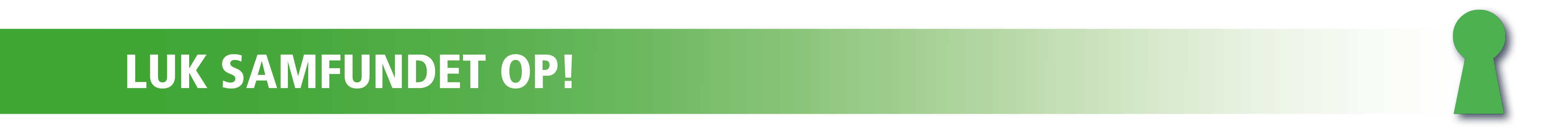